Министерство образования и науки Российской Федерации
ФГБОУ ВО «Владимирский государственный университет имени А.Г. и Н.Г. Столетовых»
Институт архитектуры, строительство и энергетики
Кафедра химических технологий
Выпускная квалификационная работана тему:«Технология изготовления Крышек бытового назначения методом литья под давлением производительностью 1200 т/год»
Выполнил: Тиманцев Ярослав Андреевич
Группа ХТ-113
Научный руководитель: д.т.н., профессор 
Христофорова Ирина Александровна
Владимир 2017
2
1. Цель работы
Анализ аналоговых российских и зарубежных предприятий;
Изучение технической и патентной литературы;
Разработка технологической схемы производства;
Расчет материального баланса производства;
Выбор и расчет количества основного и вспомогательного оборудования, необходимого для обеспечения заданной производительности.
3
2. Описание готовой продукции
Проектируемое предприятие рассчитано на выпуск пластмассовых крышек для емкостей бытового назначения, активно использующихся, как в химической, так и в пищевой и медицинской промышленностях. Производимая продукция должна обладать определенным набором физико-механических параметров:
точность конструктивных размеров;
прочность;
эластичность; 
безопасность использования (не должна наносит вред здоровью конечного потребителя);
стойкость к химически активным средам (к примеру, бытовой химии);
простота в эксплуатации;
эстетичность и др.
4
3. Эскизы изделий
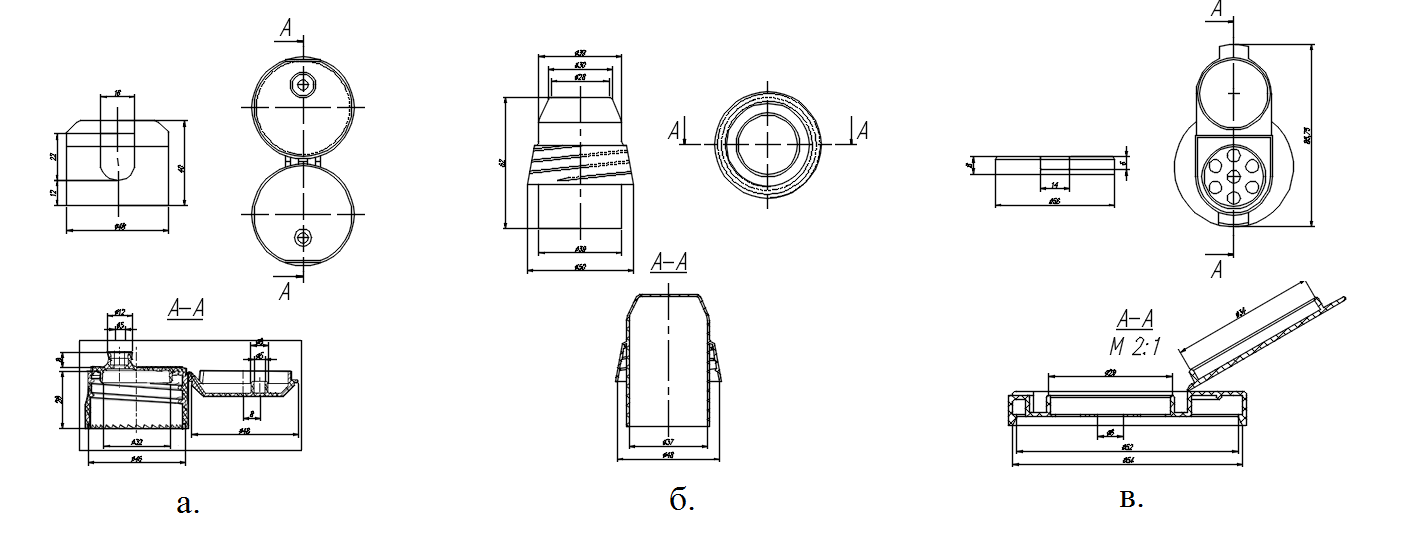 Рис. 1. Эскизы некоторых изделий, производимых на проектируемом предприятии:
а) – крышка КБН-1.1.01; б) – крышка КБН-2.2.01; в) – крышка КБН-7.1.01
5
4. Исходное сырье
В качестве исходного сырья было решено использовать полиэтилен низкого давления (ПЭНД). Однако пластиковые изделия, произведенные из ПЭНД методом литья под давлением, со временем теряют свои эксплуатационные свойства под воздействием различных факторов (тепло, свет, радиация, влага, механические нагрузки и т.д.). Данная проблема решается за счет применения различных композиций на основе ПЭНД, устойчивых к термо- и фотоокислительному старению.
В качестве такой композиции на проектируемом предприятии предлагается использование бимодального блок-сополимера этилена, содержащего 35-55 масс. % низкомолекулярного гомополимера этилена и 45-65 масс. % высокомолекулярного сополимера этилена и, по меньшей мере, одного альфа-олефина С3-12 фракций (бутен-1, пентен-1 и др.)  [11].
6
5. Материальный баланс
Таблица 1. Материальный баланс производства 1000 шт. (9,455 кг) крышек КБН-1.1.01
Продолжение табл. 1
7
Окончание табл. 1
8
Материальные балансы иных изделий, производимых на проектируемом предприятии, аналогичны балансу, приведенному в таблице 1.
9
6. Основное оборудование
Исходя из рассчитанных значений объема впрыска V, см3, были выбраны следующие  термопластавтоматы серии Ferromatik Milacron :
- F-160 GPе 45 (2 шт.): усилие смыкание  1600 кН, максимальный объем впрыска  286 см3 (для деталей  КБН-8.1.01, КБН-9.02.01 и КБН-10.2.03);
- F-220 GPe 50 (2 шт.): усилие смыкание  2200 кН, максимальный объем впрыска  393 см3 (для деталей КБН-2.1.01, КБН-3.1.02, КБН-4.1.03 и КБН-6.2.02);
- F-360 GPe 50 (2 шт.): усилие смыкание  3600 кН, максимальный объем впрыска  393 см3 (для деталей КБН-1.1.01, КБН-5.1.01 и КБН-7.1.01).
    На рис. 2 приведен общий вид Термопластавтомат Ferromatik Milacron F-220 GPe50:
10
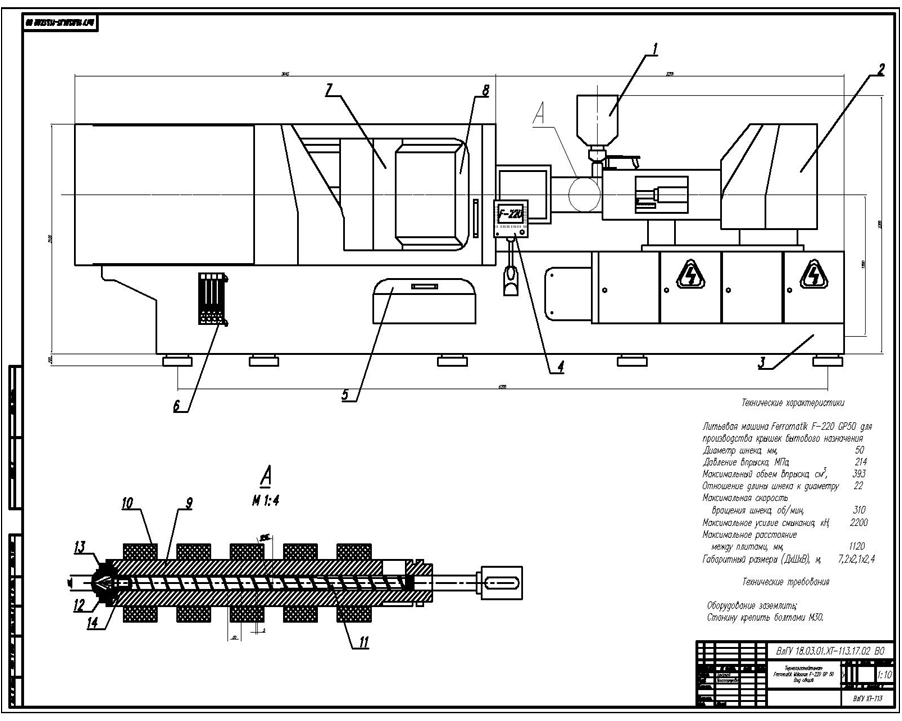 Рис. 2. Термопластавтомат Ferromatik Milacron F-220 GPe50. Вид общий
11
7. Вспомогательное оборудование
Для осуществления технологического процесса проектируемого предприятия помимо основного, также необходимо выбрать вспомогательное оборудование, к которому относятся:
автоматический растариватель мешков RSA (1 шт.);
многокомпонентный порционный весовой дозатор со смесителем марки Sonner UM (6 шт.);
вакуумный погрузчик марки Sonner FC (1 шт.);
дробильное устройство марки HSS-230A (1 шт.);
вентилятор марки RD 6F (2 шт.);
ячейковый гофрированные фильтры марки G4 (3 шт.);

    Предлагаемая технологическая схема производства приведена на рис. 3.:
12
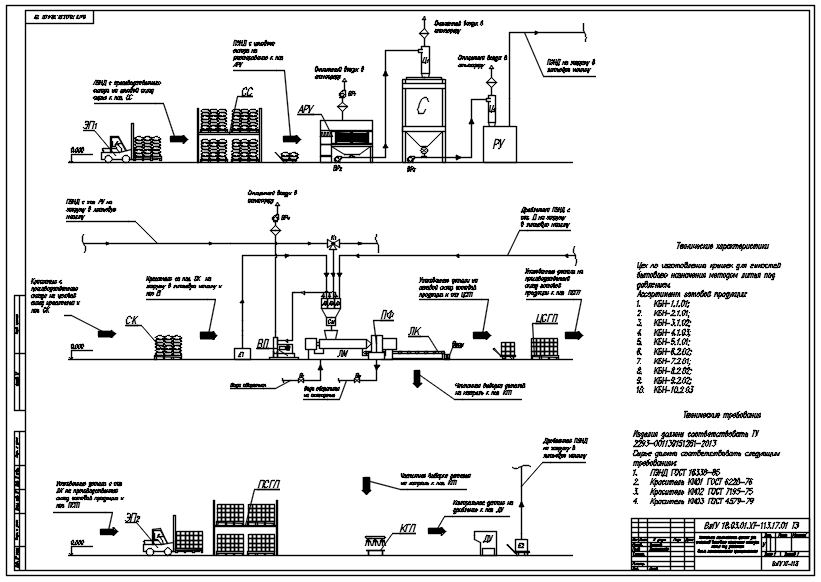 Рис. 3. Технология изготовление крышек бытового назначения методом литья под давлением. Схема технологическая  принципиальная
13
8. Выводы
В работе спроектировано производство крышек бытового назначения из полиэтилена низкого давления методом литья под давлением с применением бимодального блок-сополимера этилена в качестве исходной композиции;
Была разработана технологическая схема описанного процесса;
В работе рассчитан материальный баланс для 10 потенциальных изделий
Приведен расчет и выбор основного и вспомогательного оборудования, необходимого для осуществления процесса.
14
9. Список литературы
Бортников В. Г. Производство изделий из пластических масс: Учебное пособие для вузов в трех томах. Том 3. Проектирование и расчет технологической оснастки. Казань: Дом печати, 2004. – 311с.
Брагинский В. А. Точное литье изделий из пластмасс. Л.: Изд-во Химия, 1977. – 110 с.
ГОСТ 16338-85. Полиэтилен низкого давления. Технические условия. М., Изд-во стандартов, 1985. – 34 с.
ГОСТ Р 51958-2002. Средства укупорочные полимерные. Общие технические условия. М.: Изд-во стандартов, 2002. – 17с.
ГОСТ 32626-2014. Средства укупорочные полимерные. Общие технические условия. М.: Стандартинформ, 2016. – 17с.
Завгородний В. К., Калинчев Э. Л.; Махаринский Е. Г. Оборудование предприятий по переработке пластмасс. Л., Химия, 1972. – 464с.
15
Киреев В.В. Высокомолекулярные соединения. М. – Высшая школа, 1992. – 512 с.
Кудрявцева З. А., Панов Ю. Т. Методические указания к выполнению курсового и дипломного проектов по теме «Проектирование производств по переработке пластмасс методом литья под давлением». Владимир: ВГТУ, 1996. – 40 с.
Маврин А. А., Кобыличенко Д. В., Восторгов Б. Е. Возможности сокращения цикла литья под давлением термопластов [Текст] // Полимерные материалы. – 2015. – №10. – с. 8-12; 
Оленев Б. А., Мордкович Е. М., Калошин В. Ф. Проектирование производств по переработке пластических масс. М.: Химия, 1982. –  256 с.
Патент EP 14200666.7, 30.12.2014
        HDPE // Патент Европы №3040375 A1. 2016. Бюл. № 27. / Abu Dhabi Polymers Co. Ltd (Borouge) LLC.
Патент РФ 2006111681/11, 10.04.2006
        Устройство пневмотранспорта сыпучих материалов // Патент РФ №2316463 С1. 2008. Бюл. № 2. / Государственное образовательное учреждение высшего профессионального образования «Уральский государственный технический университет».
16
Соколов М. В., Клинков А. С., Ефремов О. В. и др. Автоматизированное проектирование и расчет. М.: Изд-во Машиностроение, 2004. – 205 с.
Шур А. М. Высокомолекулярные соединения. М.: Химия, 1981. – 655с.
Энциклопедия полимеров. Т. 1,2,3. М.: Советская энциклопедия, 1977.